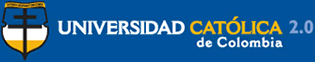 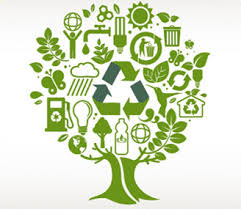 « No pienses en tu futuro, piensa en el futuro de todos»
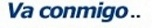 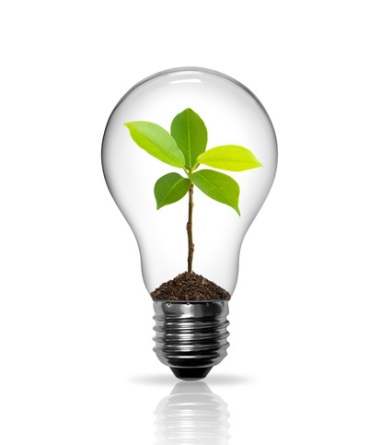 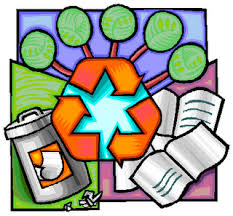 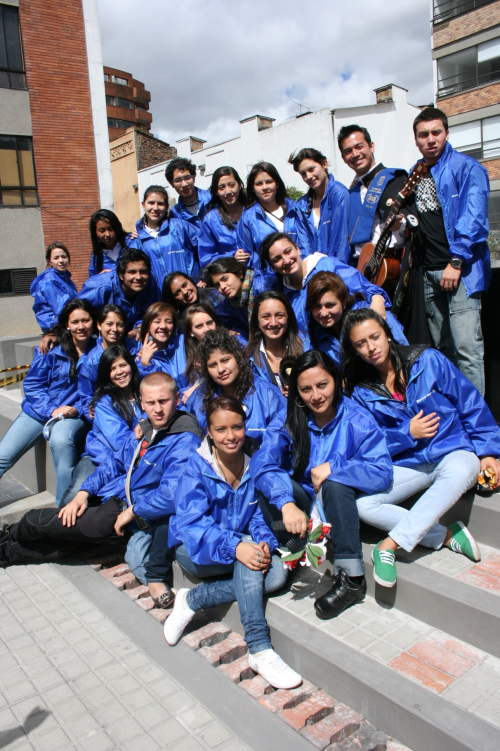 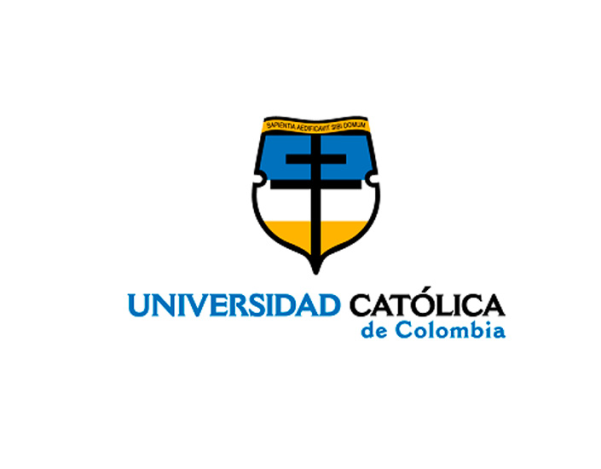 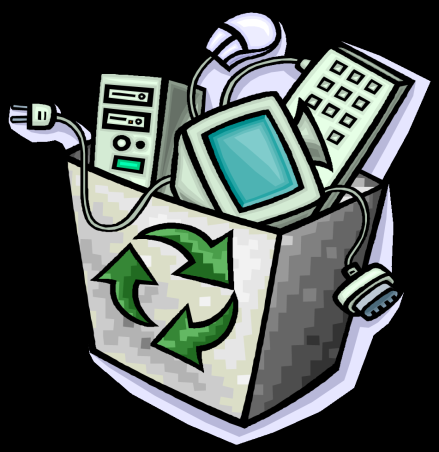 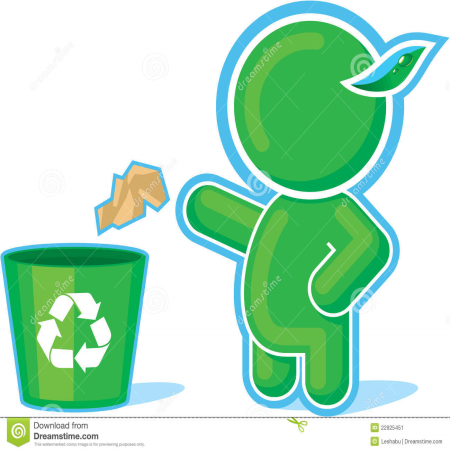